Planejamento de Ensino
Disciplina Fundamentos da Prática Docente no Ensino Superior
Objetivos da Aula
Conhecer os principais fundamentos da didática;
Diferenciar os níveis de planejamento;
Identificar os elementos presentes em um planejamento didático;
Elaborar um planejamento didático;
Relacionar os elementos presentes em um planejamento didático com os conhecimentos científicos com os quais eu trabalho.
Didática Estudo dos processos de ensino- aprendizagem
“DIDÁTICA MAGNA”
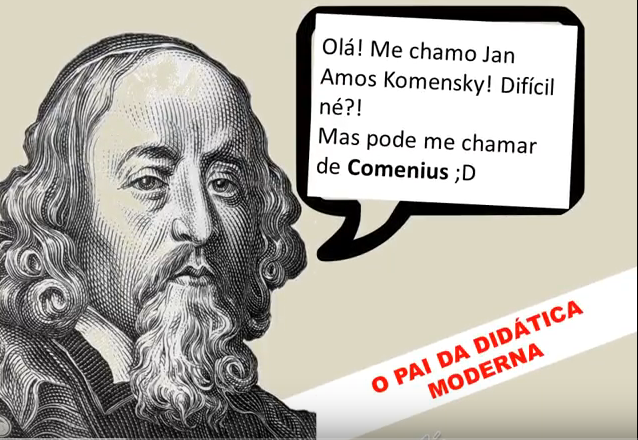 Tratado universal para ensinar TUDO a TODOS

Em grego: Τεχνή διδακτική
techné didaktiké -  arte ou técnica de ensinar
Didática para Comenius (1600)
Didática como um campo cujo objeto de estudos é o ENSINO;

O professor precisa de método didático para ser PROFISSIONAL e deixar de ser missionário;

Fases da Aprendizagem: Compreensão -> Retenção -> Prática.

1º. Teórico a considerar a inteligência e as emoções da criança. Ressaltava que não existe criança que não gosta de estudar, mas sim professores que não conseguem estimular o aluno a aprender.
Didática
A didática é o campo da pedagogia que se ocupa dos métodos e técnicas de ensino, destinados a colocar em prática as diretrizes da teoria pedagógica
Importância da formação para a docência
Problemática envolvendo a Docência Universitária: “Dorme profissional e acorda professor”
Ausência de conhecimentos da área pedagógica durante a pós-graduação.
A docência universitária vista como PROFISSÃO COMPLEXA do ponto de vista:
do compromisso com a sociedade na formação dos profissionais
da especificidade dos sujeitos: estudantes adultos
da multiplicidade de SABERES
Saberes Docentes
Conjunto de conhecimentos, pensamentos, ideias, argumentos ancorados na racionalidade. 
Eu ajo racionalmente quando sou capaz de justificar o meu discurso ou a minha ação.
Importância do Planejamento – Sistematizar os saberes
O planejamento é a previsão das ações e procedimentos que o professor irá realizar, em conjunto com os alunos, visando atingir objetivos de aprendizagem previamente estabelecidos. 
ENSINAR BEM....É SABER PLANEJAR
Planejamento
Programas, planos de aula, cronogramas: CONTRATOS DIDÁTICOS.
Ação docente é intencional, logo, deve ser planejada 
Didática – escolha consciente e condução das estratégias .
Planejamento – Método Didático
Método na pesquisa: Atingir um objetivo de investigação

Método no ensino: Atingir um objetivo de aprendizagem
Características de um bom planejamento didático
Guia de orientação
Coerência interna
Ordem sequencial e lógica
Objetividade
Flexibilidade
Clareza
Acessibilidade
NÍVEIS DE PLANEJAMENTO
Cronograma
Plano de Aula
Plano de Ensino
Programa
Ementa
Projeto Pedagógico
Plano da Escola
Projeto Pedagógico
IES
Plano de Ensino
Programa
de Disciplina
Professor(es) da disciplina
Plano de Aula
“Roteiro” da aula ou da sequência didática
Professor(es) da disciplina
Plano da Instituição: O Projeto-Político-Pedagógico
O Plano Curricular da Instituição: Matrizes e Estruturas Curriculares
Elementos
Dados do curso 
Lista de disciplinas
Pré-Requisitos e Conjuntos
Eixos
Período ideal
Tempo de curso
Programa de Disciplina (Plano de Ensino) ou Plano de Aula
Programa de disciplina X Plano de Aula
Identificação
Justificativa
Objetivos
Conteúdos
Estratégias
Recursos necessários
Avaliação
Bibliografia
(cada disciplina tem um programa)
Identificação
Justificativa
Objetivos
Conteúdos
Estratégias
Recursos necessários
Avaliação
Bibliografia
(cada aula, ou sequência de aulas tem um plano)
Elementos da organização didática da disciplina ou da aula
Para organizar um curso ou uma aula, devemos responder às seguintes questões: 
Por que esta disciplina é importante? 
Para que este conteúdo vai servir? 
O que eu devo ensinar?
Como eu devo trabalhar este conteúdo?       
Com qual recurso os alunos aprenderão melhor?
Como avaliar se os objetivos foram cumpridos?  
Para quem é este curso? Quem são os estudantes?
Quanto tempo eu terei para trabalhar todo este conteúdo?
Para Quem? -  Os estudantes
Conhecendo a realidade: É importante conhecer quem são os estudantes, de qual curso, de qual turma, de qual período, não para fazer pré-julgamentos, mas para melhor definir os objetivos e escolher as estratégias. 

“para ensinar latim a João, preciso saber de latim, e preciso saber de João”. 
Dewey.
Por quê? -  A Justificativa
A fim de mobilizar os estudantes, o professor deve explicitar os motivos, a justificativa daquela disciplina, daquele conteúdo.
Contextualização (significado e relevância).
Externa à disciplina/aula
Para quê? – Objetivos/Intenção
Toda ação possui uma intencionalidade.
Onde quero chegar? Onde os alunos vão chegar? O que serão capazes de fazer?
 Devem se relacionar com as competências e habilidades do profissional egresso;
Para quê? – Objetivos/Intenção
Relação entre os objetivos gerais e específicos;
 Gerais – O que o aluno irá atingir.  De acordo com o nome da disciplina ou da aula.  
Exemplo: 
Disciplina 1: Alimentos
Aula: Frutas
Objetivo: Conhecer as frutas
Para quê? – Objetivos/Intenção
Específicos – Referentes aos conteúdos e aos métodos (etapas), para atingir o geral. Transformar os tópicos do conteúdo em uma afirmação que expresse o resultado esperado.
Exemplo:  
Disciplina: Alimentos
Aula: Frutas
Conteúdo 1: Os tipos de Frutas
Objetivo 1: Identificar os tipos diferentes de frutas
Conteúdo 2: As categorias X, Y e Z de frutas
Objetivo 2: Classificar as frutas de acordo com as categorias X, Y e Z
Conteúdo 3: O sabor das frutas
Objetivo 3: Diferenciar as frutas ácidas das frutas doces
Objetivos específicos de aprendizagem
Dissertar
Identificar
Diferenciar
Apontar
Sistematizar
Demonstrar
Compreender 
Representar
Apresentar
Questionar
Expressar
Fundamentar
Relacionar
Utilizar
Analisar
Discutir
Coletar
Realizar
Comparar
Observar
Classificar
Interpretar
Aplicar
Descrever
Elaborar
Fazer
Iniciar
Agir
Participar
Estabelecer
Manusear
Criticar
Aplicar
Cumprir
Classificar
Promover
Resumir
Fundamentar
Buscar suposições
Obter dados
Formular hipóteses
Decidir
Planejar
Criar modelos de 
Realizar atendimento 
Avaliar o índice de 
Realizar cálculos
Nível de complexidade crescente: definirá as estratégias e a avaliação
“O que ensinar” - Os Conteúdos
Compreende um conjunto de saberes cuja assimilação e apropriação pelos alunos é essencial para a sua formação;
Deve relacionar-se com os objetivos;
A relação pedagógica entre o professor e o aluno é mediada pelo conteúdo.
“O que ensinar”: Os Conteúdos
Programa de Disciplina: Devem estar listados (tópicos) em uma ordem, agrupados em unidades temáticas (que darão origem às sequências didáticas).
Plano de Aula: Devem ser explicitados, nas suas subdivisões.
“O que ensinar”: Os Conteúdos
Conteúdo deve ser selecionado, dosado, programado. 
Deve ser feita a Transposição Didática, dando condições para o aprendizado: Aula não é palestra!!!
“Um conteúdo a ser ensinado sofrerá transformações adaptativas que vão torná-lo apto para ocupar um lugar entre os objetos de ensino”. (Chevallard, 2001)
São os SABERES ESPECÍFICOS
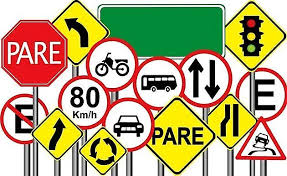 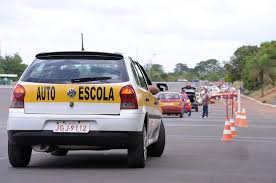 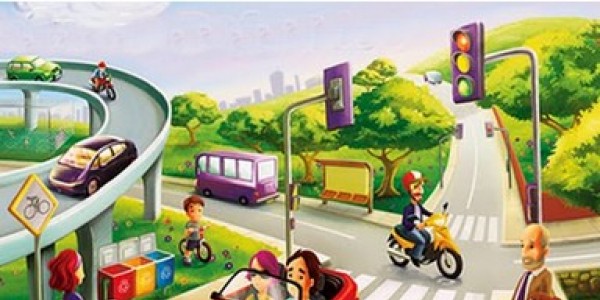 “Como aprender” -  As estratégias O que dizem as Diretrizes Curriculares
Art. 29. A estrutura do Curso de Graduação em Medicina deve:
II -utilizar metodologias que privilegiem a participação ativa do aluno na construção do conhecimento e na integração entre os conteúdos, assegurando a indissociabilidade do ensino, pesquisa e extensão;.
“Como aprender” -  As estratégias
Método de Ensino: Intervenção didática - caminho para ações pedagógicas conscientes, organizadas criticamente com a finalidade de tornar o trabalho docente e discente mais produtivo;
Relaciona-se com os objetivos e conteúdos;
As estratégias são uma concretização dos objetivos, ou seja, são meios para alcançá-los;
Estratégias: Exemplos
Aprendizado baseado em problemas (PBL)
Aprendizado baseado em equipes (TBL)
Aula Expositiva Dialogada
Caso Clínico
Dramatização
Ensino com Pesquisa
Estudo de Caso ou situação problema
Estudo Dirigido
Exercícios tipo quiz para fixação
Fórum de discussão
GO/GV
Júri Simulado
Fórum de discussão
Mapas Conceituais
Narrativas
Painel
Portifólio
Seminário
Simulação
Tempestade Cerebral
A Avaliação
O que avaliar? Como avaliar? Quem avaliar?
Avaliação como parte do processo de aprendizagem;
Processo integrado ao planejamento;
Métodos / Técnicas definidos a partir dos objetivos e das estratégias – coerência. 
Métodos e critérios devem estar claros no programa.
RELAÇÃO CONTEÚDOS – ESTRATÉGIAS - AVALIAÇÃO
Com o quê – Os recursos didáticos
Os recursos didáticos devem ser organizados segundo o contexto metodológico: cada estratégia demanda um recurso;
O professor deve prever o que será necessário: recursos materiais e humanos;
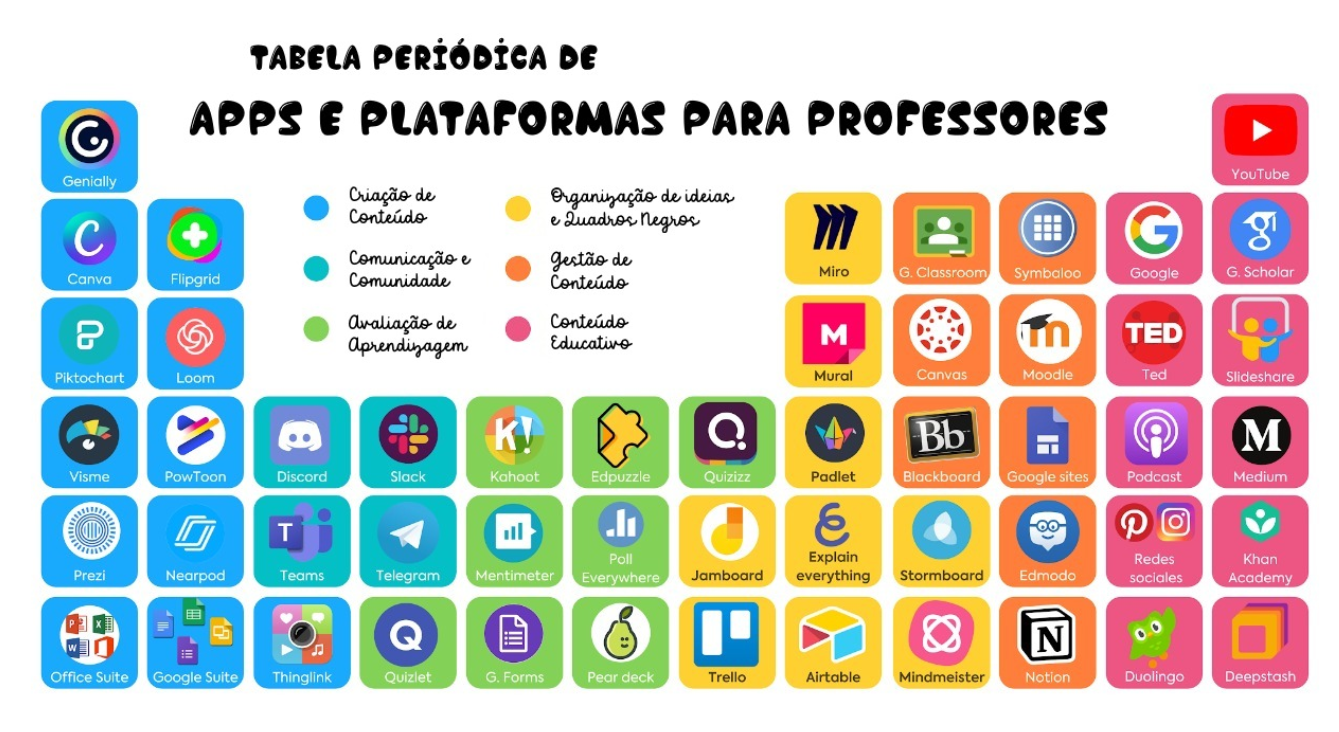 Quando: O tempo na organização da aula
Tempo cronológico e tempo pedagógico;
Tempo pedagógico possui variáveis: turma, professor, clima, curso, etc. 
Lembrar: Aula não é palestra!
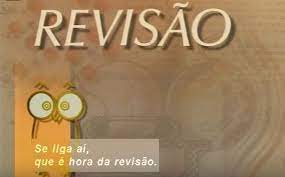 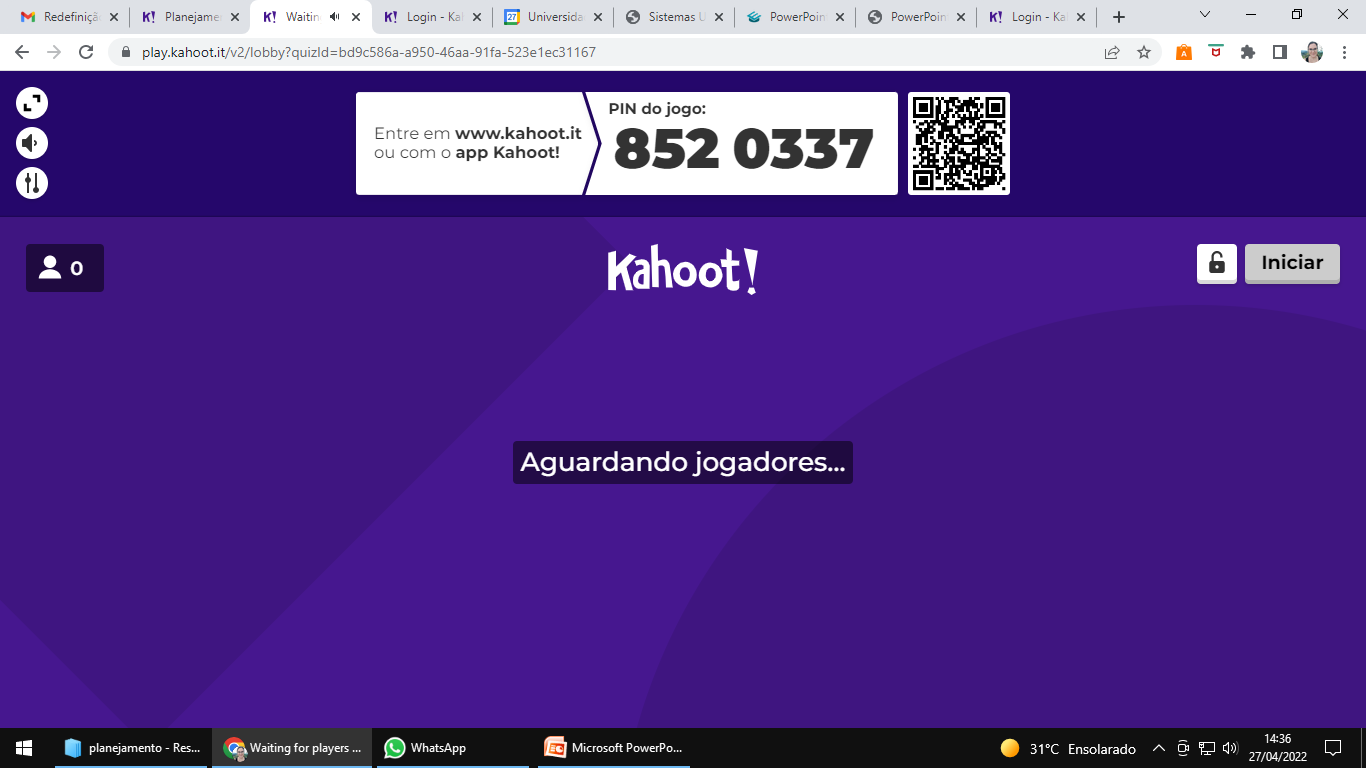